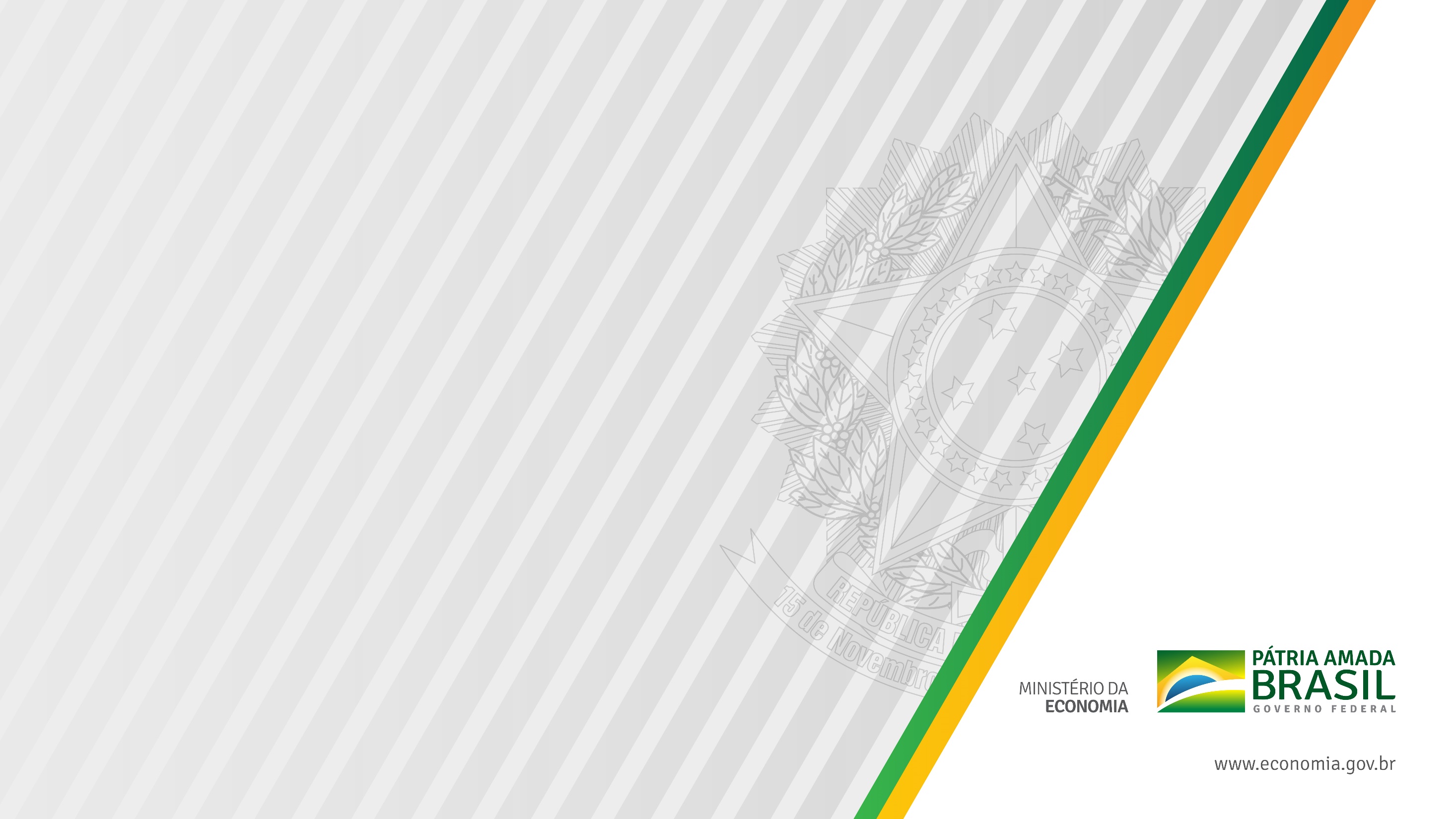 SECRETARIA DE GESTÃO E DESEMPENHO DE PESSOAL - SGP
Desafios da Gestão de Pessoas na Administração Pública Federal
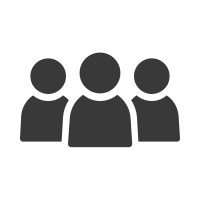 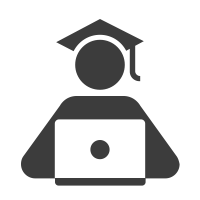 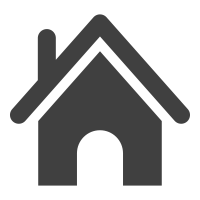 630 mil
SERVIDORES ATIVOS
640 mil
SERVIDORES INATIVOS
300 mil
SERVIDORES NA EDUCAÇÃO
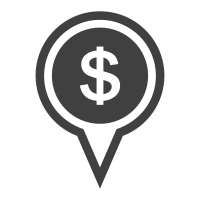 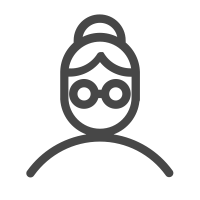 100 mil
SERVIDORES EM CONDIÇÃO
DE SE APOSENTAR
R$ 110 bi
CUSTO DE PESSOAL 
ATIVO POR ANO
131.000
CARGOS, FUNÇÕES E GRATIFICAÇÕES
1.240
+250
UNIDADES PAGADORAS
160
240
TABELAS REMUNERATÓRIAS
PLANOS E CARREIRAS
UNIDADES DE GESTÃO DE PESSOAS
DESAFIOS
FLEXIBILIDADE E MOBILIDADE
SIMPLIFICAÇÃO E RACIONALIZAÇÃO
INCENTIVOS ADEQUADOS E ESTIMULANTES
DESAFIOS
VERDADEIRA GESTÃO DE DESEMPENHO
FOCO NO RESULTADO, NÃO NO PROCESSO
NOVAS GERAÇÕES E ATRAÇÃO DE TALENTOS
Direcionamento
Liderar a transformação da cultura de Gestão de Pessoas na APF, priorizando a atração, o desenvolvimento, a retenção e o reconhecimento de profissionais de alto desempenho, comprometidos com a entrega de serviços públicos de excelência à sociedade.
MISSÃO
VISÃO
Ser a unidade que inspira, cria condições e apoia as pessoas que querem transformar o Brasil.
LEMA
Inspirar pessoas a transformar o país.
Direcionamento
VALORES
Integridade – não pegamos atalhos, sempre fazemos o que é certo, com inabalável firmeza ética;

Cuidado – gostamos de gente, somos atenciosos e gentis;

Paixão – somos apaixonados pelo que escolhemos fazer e nos realizamos com nosso trabalho;
⚖
Excelência – entregamos resultado e buscamos sempre mais e melhor;


Compromisso – pensamos no futuro, o longo prazo importa para as nossas decisões;


Resiliência – nós nunca desistimos.
⊕
☺
⚯
❤
∞
Objetivos estratégicos
Modernizar e racionalizar a estrutura de carreiras da APF: com foco no reconhecimento do desempenho, na mobilidade dos servidores e na eficiência dos serviços prestados;
1
2
Melhorar as condições de trabalho dos servidores: entendendo suas necessidades e buscando formas de atendê-las;
3
Modernizar a seleção e a contratação de servidores;
Desburocratizar, simplificar e automatizar os processos: mapeando e repesando todos os processos de trabalho da SGP e das unidades de RH;
4
5
Aprimorar a comunicação interna: para que seja capaz de informar com precisão os órgãos setoriais e os servidores;
6
Consolidar e manter a conformidade e a integridade da folha de pagamento;
7
Implementar estratégia eficiente e justa de capacitação e treinamento dos servidores.
APRIMORAMENTO DA GESTÃO DE PESSOAS: 
a transformação efetiva também depende do que fizermos no nível gerencial e cultural
Decreto de Movimentação
Banco de Talentos
Extinção de Cargos
Dimensionamento
Governança Remuneratória
Centralização Inativos
nova política para movimentação e aproveitamento da força de trabalho
plataforma para mobilidade, conectando oportunidades e talentos
cargos obsoletos, desnecessários e/ou desalinhados ao novo serviço público
ferramenta de apoio técnico para decisões estratégicas de pessoal
nova política remuneratória: unificada, técnica e transparente
unidade gestora central, especializada, otimizando recursos dos órgãos
Projetos em andamento:
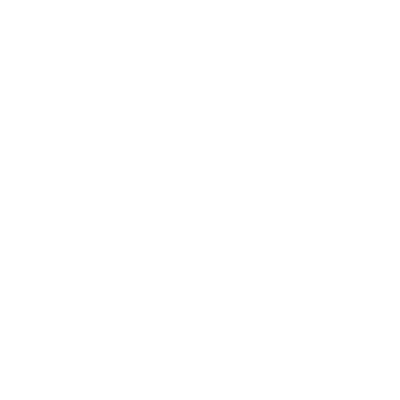 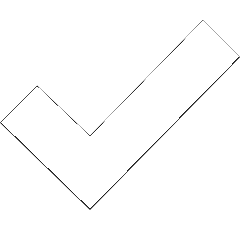 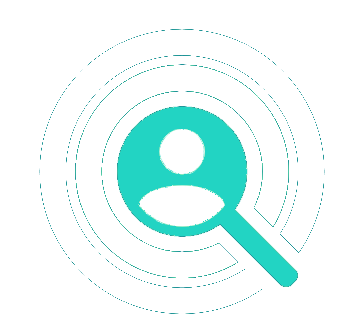 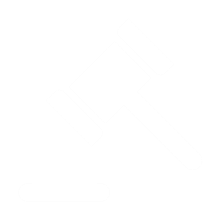 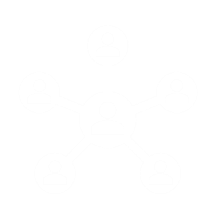 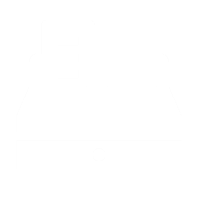 APRIMORAMENTO DA GESTÃO DE PESSOAS: 
a transformação efetiva também depende do que fizermos no nível gerencial e cultural
Pesquisa de Clima
Racionalização dos normativos
Clube de Descontos
SISREF
Programa de incentivos
Política Nac. de Desenv. de Pessoas
diagnóstico da realidade atual, servindo para melhorias contínuas
menos normas e normas mais diretas e simplificadas para as unidades de RH
reconhecer o desempenho notável e excepcional dos melhores servidores
bens e serviços com descontos para os servidores
Sistema de registro eletrônico de frequência, mais transparência
novas diretrizes para o desenvolvimento efetivo dos servidores
Projetos em andamento:
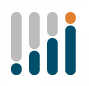 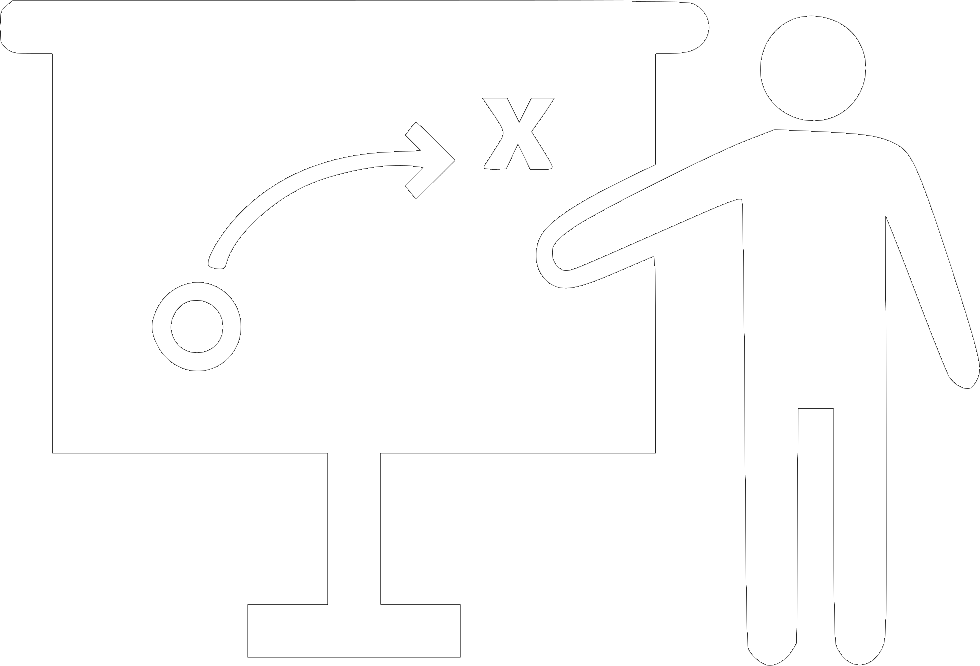 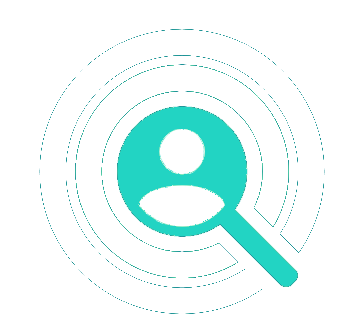 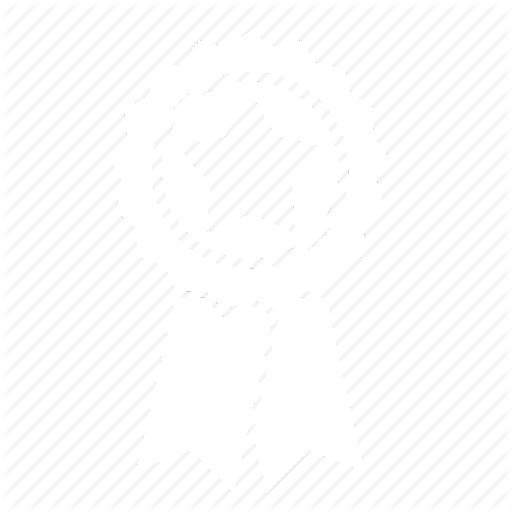 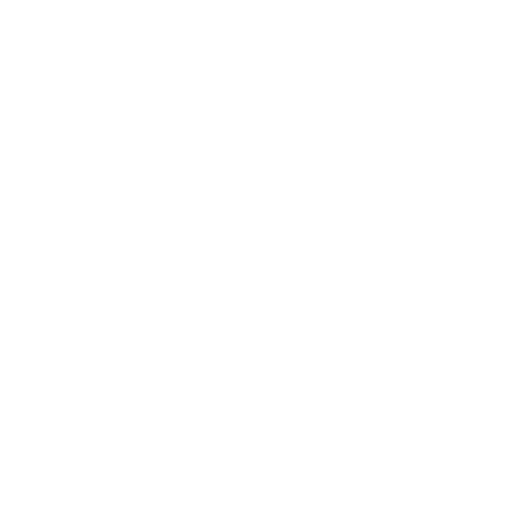 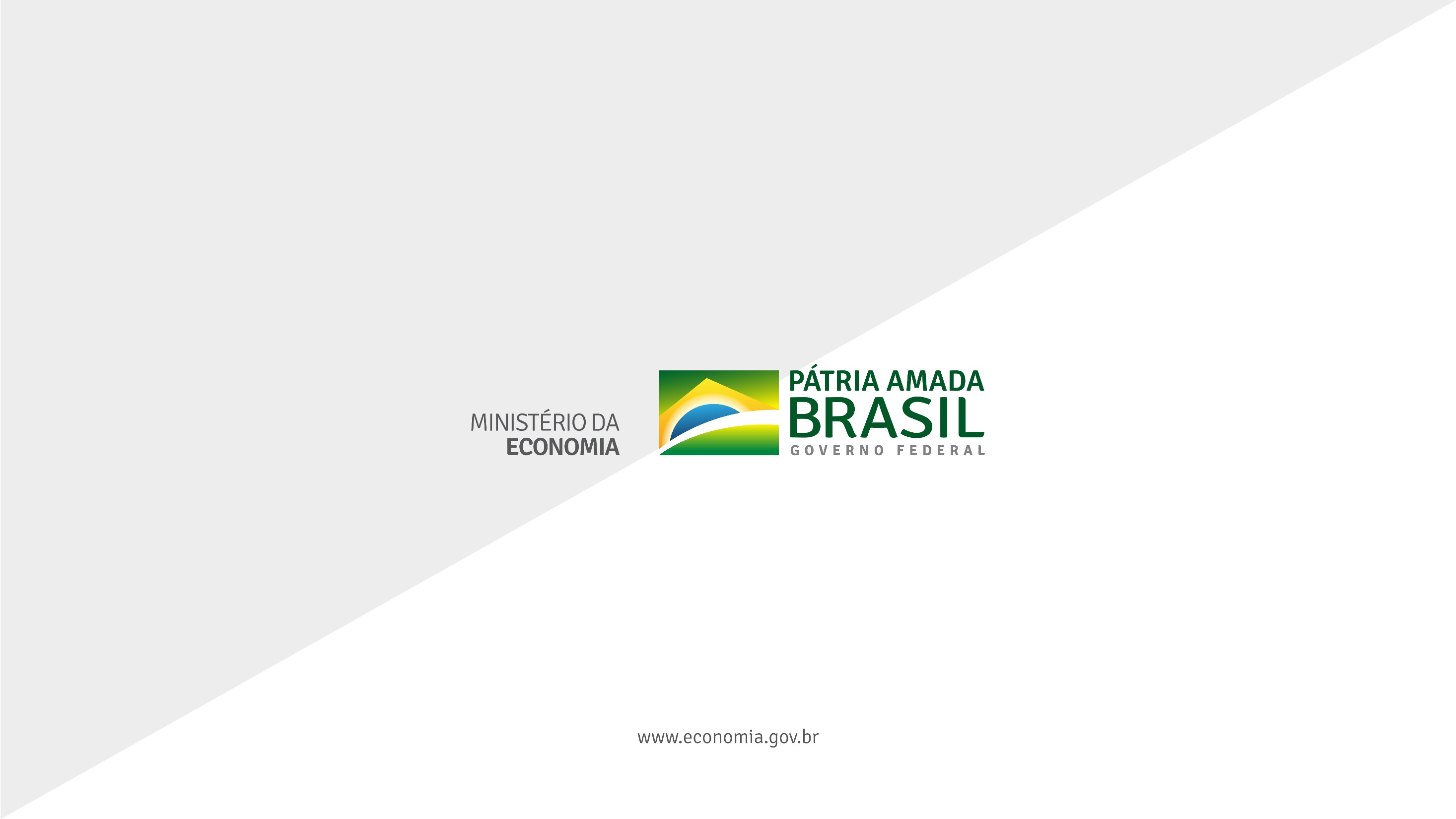